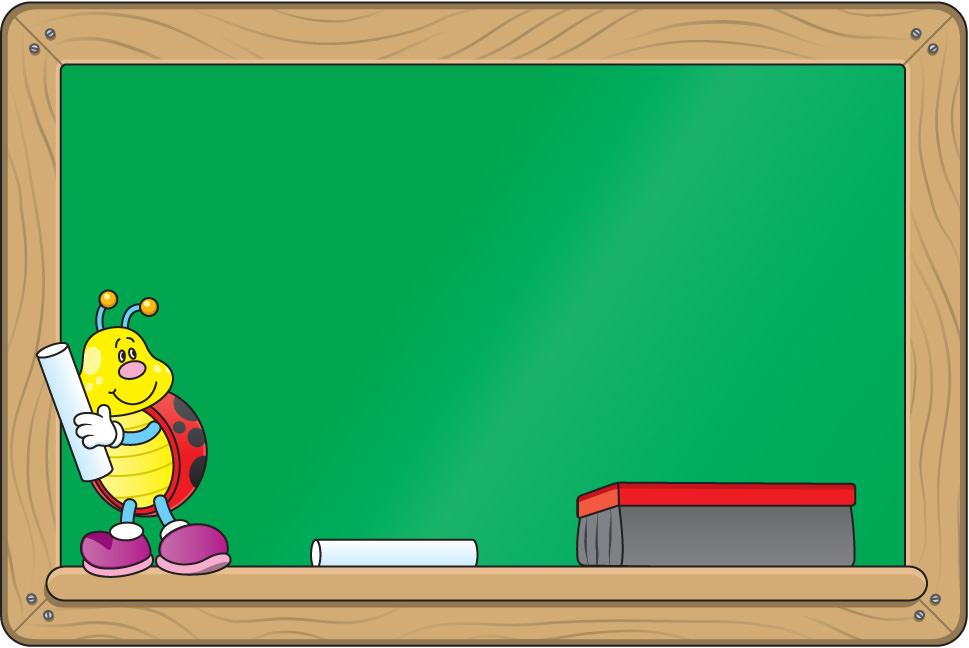 TRƯỜNG TIỂU HỌC YÊN THẾ
CHÀO MỪNG CÁC EM
ĐẾN VỚI TIẾT HỌC TRỰC TUYẾN
MÔN:  TOÁN
SỬA BÀI
BÀI 1: Năm nay em 6 tuổi, tuổi chị gấp 2 lần tuổi em. Hỏi năm nay chị bao nhiêu tuổi?
Bài làm:
Tuổi chị năm nay là:
6 x 2 = 12 (tuổi)
                 Đáp số: 12 tuổi
SỬA BÀI:                                                            BÀI 2: Con hái được 7 quả cam, mẹ hái được gấp 5 lần số cam của con. Hỏi mẹ hái được bao nhiêu quả cam?
Bài làm:
Mẹ hái được số cam là:
7 x 5 = 35 (quả)
                 Đáp số: 35 quả
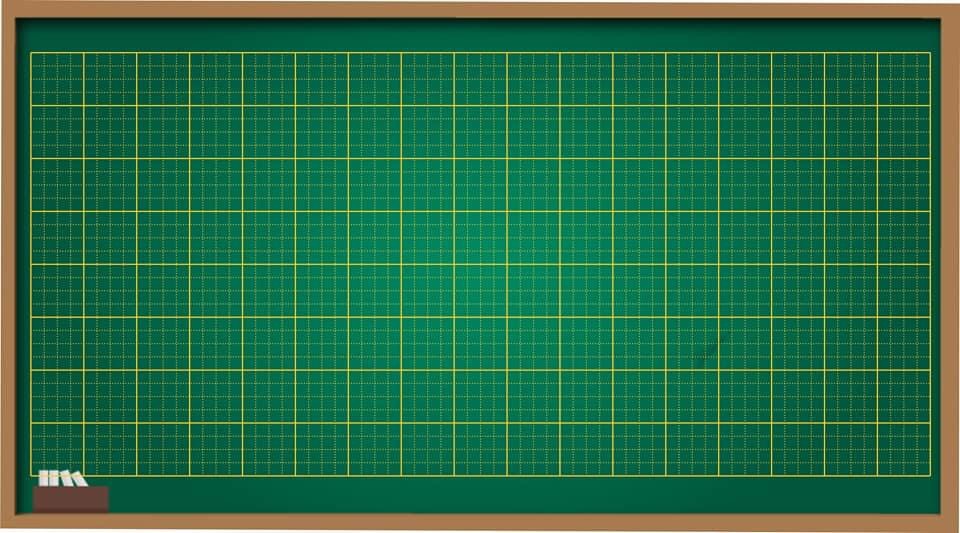 Thứ năm ngày 4 tháng 11 năm 2021
Toán
Luyện tập
Bài 1. Viết (theo mẫu):
40
gấp 8 lần
gấp 6 lần
gấp 5 lần
gấp 7 lần
gấp 10 lần
gấp 9 lần
4
5
7
7
6
4
24
63
35
42
40
Bài 3: Một buổi tập múa có 6 bạn nam, số bạn nữ gấp 3 lần số bạn nam. Hỏi buổi tập múa có bao nhiêu bạn nữ?
Tóm tắt
6 bạn
Nam:
Nữ:
? bạn
Bài giải
(Làm bài vào vở)
NHẬN XÉT - DẶN DÒ
- Xem lại các bài đã làm.
- Chuẩn bị bài: Bảng chia 7.
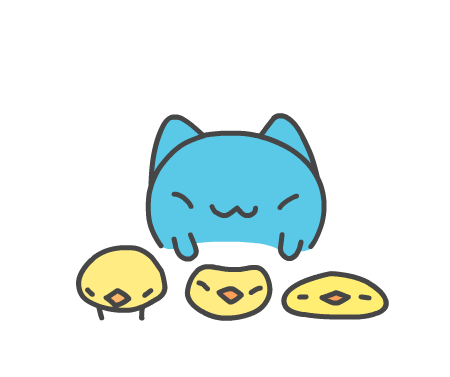 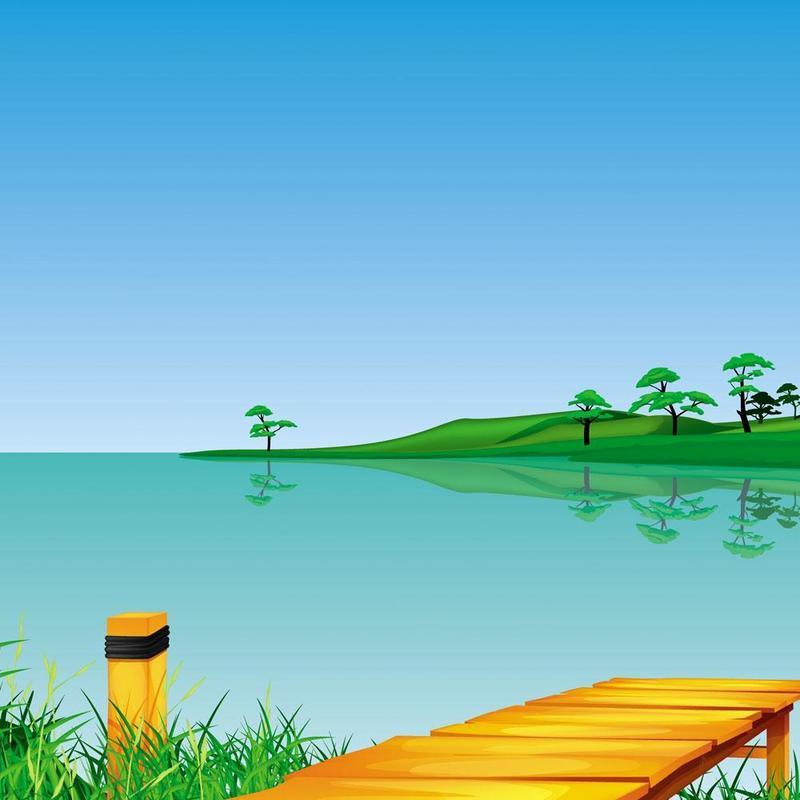 CHÀO CÁC EM!
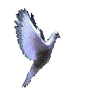 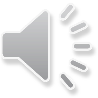 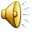 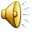 SỬA BÀI:                                                            Bài 3: Một buổi tập múa có 6 bạn nam, số bạn nữ gấp 3 lần số bạn nam. Hỏi buổi tập múa có bao nhiêu bạn nữ?
Bài giải
Số bạn nữ buổi tập múa có là:	6 x 3 = 18 (bạn)	Đáp số: 18 bạn nữ